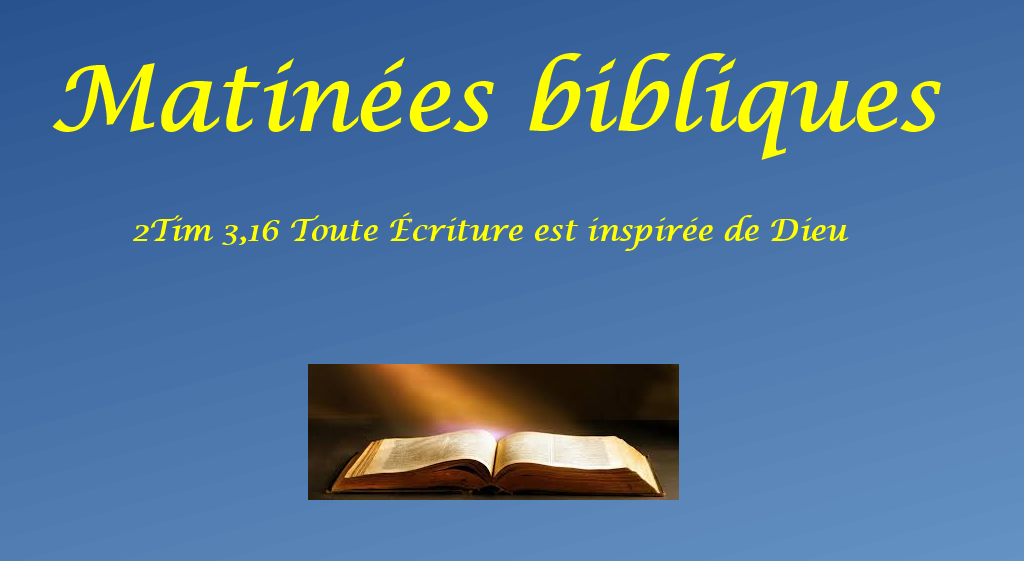 Les évangiles synoptiques
Plan
https://sacrements.fr/planevangile.php
Premiers versets
Evangile selon Matthieu
1 Livre des origines de Jésus Christ, fils de David, fils d’Abraham : 2Abraham engendra Isaac, Isaac engendra Jacob, Jacob engendra Juda et ses frères

Evangile selon Marc
1Commencement de l’Evangile de Jésus Christ Fils de Dieu : 2Ainsi qu’il est écrit dans le livre du prophète Esaïe, Voici, j’envoie mon messager en avant de toi, pour préparer ton chemin.

Evangile selon Luc
1Puisque beaucoup ont entrepris de composer un récit des événements accomplis parmi nous, 2d’après ce que nous ont transmis ceux qui furent dès le début témoins oculaires et qui sont devenus serviteurs de la parole, 3il m’a paru bon, à moi aussi, après m’être soigneusement informé de tout à partir des origines, d’en écrire pour toi un récit ordonné, très honorable Théophile, 4afin que tu puisses constater la solidité des enseignements que tu as reçus.

5Il y avait au temps d’Hérode, roi de Judée, un prêtre nommé Zacharie, de la classe d’Abia ; sa femme appartenait à la descendance d’Aaron et s’appelait Elisabeth.
Plan
Plan récit de l’enfance et préparation au ministère
Matthieu : livre des origines de Jésus Christ
Les questions auxquelles répond le récit de l’enfance selon Matthieu sont : Qui est Jésus et d’où est-il? On retrouve ici un condensé de l’essentiel de l’évangile de Matthieu : Jésus, Messie d’lsraël (Christ en grec), fils de David et d’Abraham, est rejeté par son peuple et accueilli par les païens (représentés ici par les mages venus d'Orient). Qui est Jésus? Le Messie, fils de David, annoncé par les prophètes, conçu de l’Esprit Saint, est né de la Vierge Marie, l’épouse de Joseph. Jésus est légalement le fils de Joseph, de la lignée de David, mais il est en fait le Fils du Seigneur, le Fils de Dieu. D’où est-il? Né à Bethléem ; à l’image d’lsraël il doit fuir la persécution, revenir d’Égypte pour s’installer à Nazareth. De qui est-il? de Dieu.

Luc : un prologue christologique
Ces récits tirent leur raison et leur force de l’événement pascal. Ils impliquent une confession de foi qui projette au commencement de la vie de Jésus la lumière de Pâques. Comme pour un livre, l’introduction est la plupart du temps écrite en dernier, même après la conclusion, car il faut savoir exactement où l’on va pour la concevoir clairement. La présentation de la plénitude du Christ enfant est illustrée par Luc à la lumière de la résurrection. Cette présentation globale des deux premiers chapitres sera progressivement éclairée par la suite du récit évangélique. Dès le début du livre et en conséquence dès le commencement de sa vie, Jésus est déjà présenté comme le Fils de David, le sauveur, le Christ Seigneur, le Fils de Dieu (ce titre exprime en Luc la foi en la divinité de Jésus). Jésus est désigné comme le sauveur de son peuple et des nations ; mais on laisse entrevoir qu’il sera un signe de contradiction au sein d’lsraël.
Laurent Lafontaine est bibliste et prêtre du diocèse de Montréal.
Comparaison
Très peu de similitudes entre les deux textes.
Chez Mt l’ange (anonyme) s’adresse à Joseph pour annoncer la lignée davidique; chez Lc à Marie.
Mt enracine le nom dans l’histoire passée (Emmanuel); Lc fait une annonce « théophanique » : Très Haut, Fils de Dieu.
Lc donne des détails historiques.
Le baptême de Jésus
Généalogie
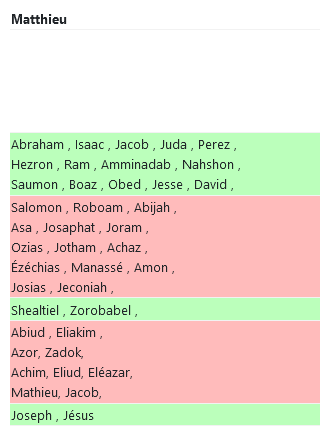 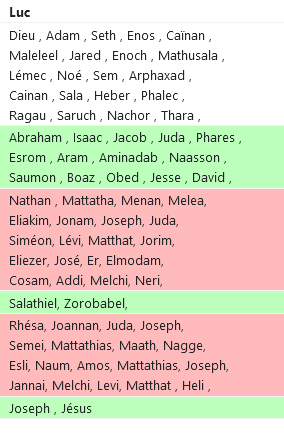 Les tentations
Commentaire

Dans les trois synoptiques, le récit de la tentation vient après celui du baptême, et donc de la théophanie au cours de laquelle la voix du Père désigne Jésus comme Fils. Luc insère toutefois entre les deux récits la généalogie, au terme de laquelle on relève l'expression « Fils de Dieu » (3,38). C'est ce même thème de la filialité qui se trouve souligné en Matthieu et Luc, puisque, par deux fois, c'est en tant que Fils de Dieu que Jésus est explicitement tenté : « Si tu es le Fils de Dieu... » (Mt 4,3.6 ; Le 4,3.9). On retiendra que chez Marc, et a fortiori chez Matthieu et Luc, le lien est fermement établi entre Jésus reconnu par le Père comme son Fils lors de la scène du baptême et les tentations auxquelles ce même Fils se trouve soumis. Par ailleurs, au début des trois récits de tentation, mention est faite de l'Esprit, descendu sur Jésus pendant la théophanie. Le lien se trouve ainsi encore renforcé entre baptême et tentations, puisque c'est ce même Esprit qui pousse Jésus au désert, selon Matthieu et Marc : c'est bien celui qui vient d'être déclaré le Fils de Dieu qui va être mis à l'épreuve. On peut faire le même constat chez Luc où l'expression « rempli de l'Esprit Saint » rattache explicitement les tentations au baptême.
Disposant d'une source supplémentaire par rapport à Marc, Matthieu et Luc ont donné au récit une forme tripartite. Ce sont ces trois tentations, à base de citations vétéro-testamentaires, qu'il s'agit maintenant de considérer, afin d'en dégager la portée. Remarquons seulement au préalable que l'ordre des tentations diffère en Matthieu et en Luc. Il y a tout lieu de penser que c'est Luc qui, en situant la dernière tentation à Jérusalem, introduit une modification par rapport à leur source commune. Par ailleurs, en Matthieu, Jésus cite le Deutéronome. Ce faisant, il suit l'ordre des événements de l'Exode — Dt 8,3 (« l'homme ne vivra pas de pain seul mais de toute parole qui sort par la bouche de Dieu ») renvoyant à l'épisode de la manne (Ex 16,1-36) ; Dt 6,16 (« tu ne tenteras pas le Seigneur ton Dieu ») à l'épisode des eaux de Massa et Mériba 5 (Ex 17,1-7) ; et Dt 6,13 (« le Seigneur ton Dieu tu adoreras et à lui seul tu rendras un culte ») à la condamnation du culte des faux dieux (Ex 23,20-32). Il faut aussi remarquer que Dt 6,13 fait partie du Shema Israël, c'est-à-dire de la grande confession de foi deutéronomique : « Ecoute, Israël, le Seigneur ton Dieu est le seul Dieu. Tu aimeras le Seigneur ton Dieu de tout ton coeur. »
Autant dire que les trois réponses de Jésus ont rapport non seulement avec la foi d'Israël en un Dieu unique, mais aussi et surtout à la manière de se comporter par rapport à lui (se nourrir de sa Parole ; ne pas le tenter ; l'adorer et lui rendre un culte). C'est à ces trois préceptes fondamentaux que le peuple a été infidèle lors de son séjour au désert. Trois fois mis à l'épreuve, Jésus est victorieux des tentations auxquelles Israël avait succombé. Ce faisant, il n'est pas seulement une sorte de modèle antithétique par rapport à Israël ; il est surtout celui qui accomplit l'Ecriture, au sens où il met en pratique les principes qu'elle énonce : il la réalise de manière effective, dévoilant par là même son sens le plus profond.
Celui qui accomplit l'Ecriture est aussi celui qui la cite : Jésus lui-même passe par la médiation de l'Ecriture. Et, en opposition à l'utilisation exemplaire que fait le Christ de l'Ecriture, on relèvera la manière erronée dont le diable en use : il cède au fondamentalisme le plus primaire. En citant un verset de Psaume hors de tout contexte, il met l'Ecriture à son service tout en la pervertissant. C'est un point qu'a développé par exemple Origène : « O diable (...), tu as lu les livres saints non pour devenir toi-même meilleur, mais pour tuer au moyen de la lettre ceux qui sont amis de la lettre » . Assumant parfaitement la condition humaine, le Christ ne vit pas dans l'immédiateté. Pour repousser la tentation, il fait appel à l'Ecriture comme à une médiation dont tout homme « qui ne vit pas seulement de pain » a besoin. 
https://www.revue-christus.com/article/les-tentations-de-jesus-1114
Plan
La mission en Galilée
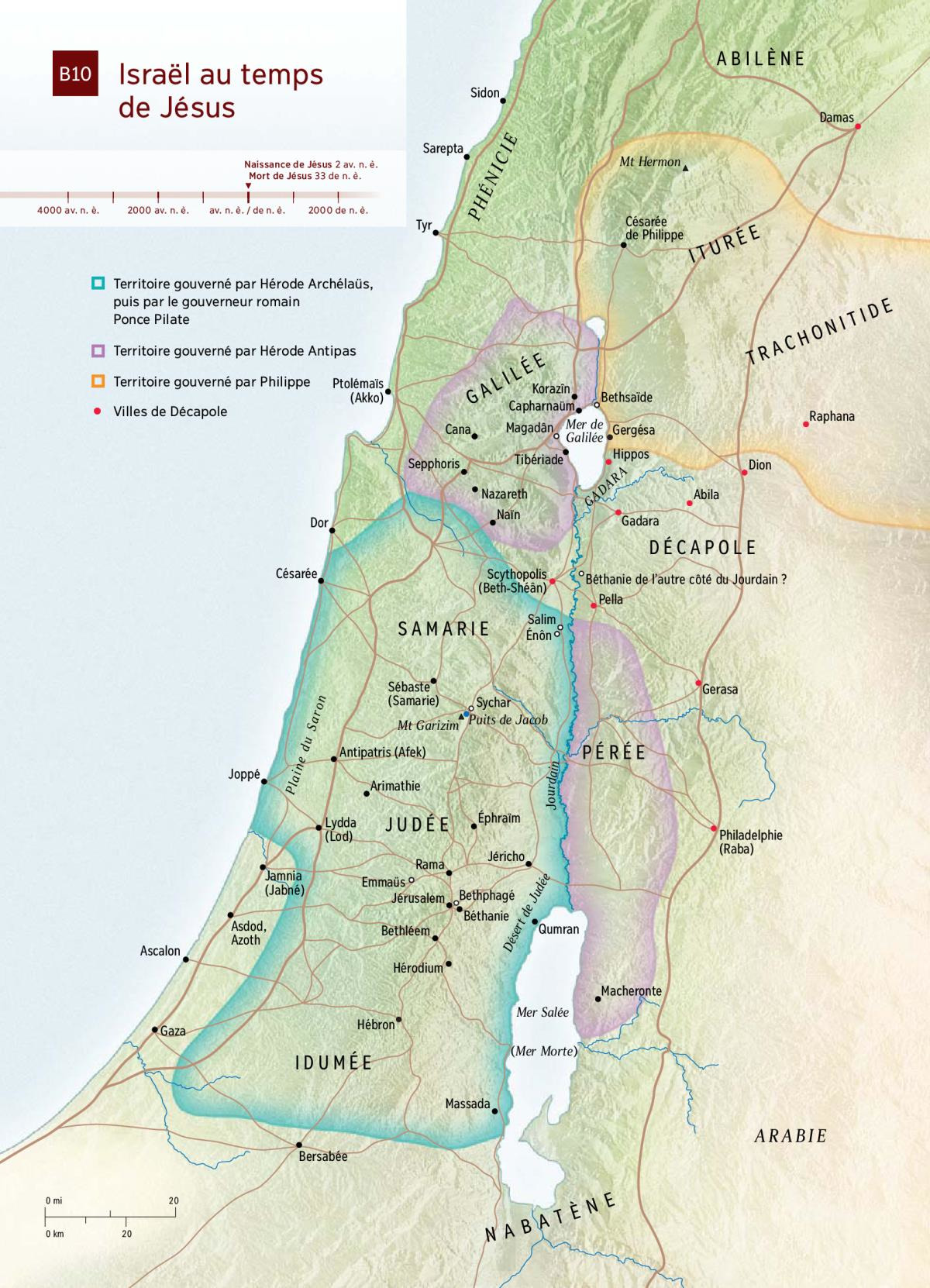 Appel des premiers disciples
Plan
Les béatitudes
Il convient tout d'abord de jeter un coup d'oeil sur le contexte dans lequel l'évangéliste Matthieu insère les Béatitudes. Placées au tout début du Discours sur la montagne, les Béatitudes sont les premières paroles de Jésus. Le caractère solennel de la scène et de la formulation fait des Béatitudes une proclamation de la Bonne Nouvelle du salut. Les Béatitudes, autant que l'ensemble du discours, s'adresse aux foules venues de toutes les régions d'alentour: de la Galilée (reconnue pour son pluralisme culturel et ethnique) et de la Décapole (un territoire habité par des colons grecs), de Jérusalem et de la Judée (château-fort du judaïsme officiel) et d'au-delà du Jourdain (le reste du monde). D'entrée de jeu, Jésus s'adresse à tous les êtres humains sans distinction. Les Béatitudes ont ainsi une portée universelle, n'étant pas réservées à une élite religieuse. Bien que de la foule se détache un groupe de disciples pour s'approcher de Jésus, il faut y voir la première cohorte de ceux et celles qui emprunteront ce chemin pour suivre Jésus. Enfin, la scène se déroule sur une colline au bord du Lac de Galilée, rappelant le mont Sinaï où Dieu donna sa Loi à Moïse et au peuple d'Israël. Jésus apparaît alors comme celui qui apporte la Loi nouvelle et la révélation définitive du salut accordé par Dieu à l'humanité.

http://www.interbible.org/interBible/decouverte/comprendre/2001/clb_010119_b1.htm
Heureux... Ce mot sera répété neuf fois. Il n'est pas nouveau puisqu'on le retouve à maintes reprises sans les Psaumes. D'ailleurs le psautier s'ouvre par une béatitude: « Heureux l'homme qui ne suit pas la voie des impies... mais se plaît dans la loi de Yahweh. » (Ps 1,1-2) Dans le Nouveau Testament, Marie est déclarée heureuse parce qu'elle a cru dans la parole de Dieu et l'Évangile selon saint Jean se termine par la béatitude de la foi. Heureux n'est pas une formule de salutation ni un souhait. Ce mot apparaît plutôt comme une proclamation de salut qui met en valeur des attitudes et des comportements susceptibles d'accueillir le salut et d'en vivre. Le mot hébreu que l'on traduit par « heureux » a une signification plus ancienne, celle de « marcher » ou de « s'avancer ». Ainsi les Béatitudes s'adressent aux personnes qui veulent marcher dans la voie ouverte par la Bonne Nouvelle, qui vivent des situations ou ont des comportements où le salut de Dieu peut s'épanouir. Heureux ceux et celles qui veulent marcher droit sur les chemins de Dieu en compagnie de Jésus.
Notre Père
La bible nous propose deux versions du Notre Père, l'un en Luc 6,9-13; l'autre en Matthieu 6,9-13. Il est impossible de savoir lequel a été prononcé par Jésus, même s'il est généralement admis que les textes courts sont plus proches de l'histoire que les textes "rallongés" par les besoins de la prédication et de la liturgie. La différence entre les versions de Luc et Matthieu s’explique par la diversité de leurs destinataires. Matthieu s’adresse à des hommes qui dès l’enfance ont appris à prier, mais risquent de se laisser aller à la routine. Luc au contraire s’adresse à des gens qui ont tout à apprendre et qu’il faut encourager. Matthieu s’adresse à des chrétiens d’origine juive alors que Luc donne un enseignement à des païens convertis.
Brebis égarée
Dans la parabole de la brebis perdue selon Luc, la joie est plus démonstrative que dans Matthieu. Et à la fin, il est question de pécheur qui se convertit et de la joie que cela provoque au ciel. Il est permis de penser que Jésus manie l’ironie à l’égard de ses adversaires quand il parle des " quatre-vingt-dix-neuf justes qui n’ont pas besoin de conversion."Nous retrouvons là une caractéristique de son évangile. Reportons-nous à la rencontre de Jésus et de la pécheresse chez Simon le pharisien (Lc 7, 26-50), à la parabole du figuier stérile (Lc 13, 6-9), aux guérisons même le jour du sabbat (Lc 13, 10-17 – 14, 1-6), à la parabole du Pharisien et du Collecteur d’impôts (Lc 18, 9-14), à l’histoire de Zachée (Lc 19, 1-10) et enfin au dialogue de Jésus sur la croix avec le brigand, le "bon larron" (Lc 23, 39-43). Ces épisodes ne se trouvent que dans l’évangile de Luc, ce qui lui a valu le qualificatif d’"évangile de la miséricorde".
Parabole du semeur
Tempête apaisée
L’entrée à Jérusalem
L'évangéliste Jean parle de plusieurs montées de Jésus à Jérusalem au cours de son ministère. Et probablement est-il au plus près de la réalité en disant cela. Les trois autres évangélistes, que l'on désigne habituellement comme « synoptiques », parce qu'ils sont très proches et que l'on peut les placer aisément en regard, même s'ils comportent aussi de nombreuses différences, ne mentionnent qu'une seule montée à Jérusalem. Elle est… le terme du chemin entrepris par Jésus en Galilée dès le début de sa prédication
Ce qui se passe en effet à l'entrée de la ville est comme une synthèse très forte des gestes et des paroles de Jésus tout au long de sa vie : il se présente en messie humble, ami des pauvres et des petits, proche aussi des pécheurs à qui il annonce la tendresse et le pardon de Dieu. Mais ses paroles et ses actes manifestent une liberté absolue, celle du Fils, lorsqu'il parle de Dieu comme de son père et qu'en son nom il pardonne Il a blasphémé disent très vite les pharisiens et les grands prêtres, qui le rediront lors de la Passion, ajoutant d'une seule voix qu'il mérite la mort.
Ce qui se joue à l'entrée à Jérusalem est essentiel. Nous sommes au cœur de l'évangile.
Des récits différents
Les évangélistes racontent différemment cette scène. Jean dit simplement les choses : « Trouvant un ânon, Jésus s'assit dessus » (Jean 12, 14). Son récit porte en même temps une tonalité plus politique : les foules portent les « palmes » que l'on retrouve par exemple sur les pièces impériales. Marc sur ce point a des mots simples : les foules prennent « des feuillages qu'ils coupaient dans la campagne » (Marc 11, 8). Chez Matthieu ce sont « des branches » qui rappellent les fêtes de la Dédicace du temple.
Justement, Jésus va vers le temple, et l'on suit le scénario d'une autre fête importante, celle de Sukkôt ou des Tentes, rappelant le temps du nomadisme au désert, durant lequel Dieu veillait. Le scénario est celui que chante le Ps 117 (118) : rameaux en main, la foule s'approche dans la liesse, jusqu'aux « cornes de l'autel ». Et elle lève le rameau à plusieurs moments précis et au cri du Hosanna, au point que l'on désignait parfois le rameau du nom de « Hosanna » ! « Sauve moi ! » ou « sauve nous ! », tel est le premier sens du mot Hosanna, le cri que le pauvre adressait au roi qui pouvait le sauver et lui faire justice.
https://croire.la-croix.com/Definitions/Fetes-religieuses/Rameaux/L-entree-de-Jesus-a-Jerusalem
La passion
L’onction de Béthanie
Préparatifs
La cène
Gethsémani
L’arrestation
La crucifixion
La mort de Jésus
L’ensevelissement
La résurrection
Les apparitions
Structure 
v 13-14 : Présentation du contexte : 2 disciples discutent sur la route d’Emmaüs.v 15-31 : Intervention de Jésus
15-17 : Initiative de JÃ© Jésus : Il vient Ã  la rencontre des disciples et entame la conversation.18-24 : Explication de la situation par Céophas.25-27 : Réponse de Jésus sus Ã  travers l’interprétation des Ecritures (la parole).28-31 : Réponse de Jésus par la fraction du pain (le geste).
v 32-35 : Mission des disciples.
Parallélisme et oppositions

v 13 : les disciples quittent Jérusalem
v 33 : ils retournent Ã Jérusalem

v 14 : les disciples conversent entre eux deux
v 33-34 : ils discutent avec les onze et leurs compagnons

v 15 : Jésus apparait
v 31 : Jésus disparait

v 16 Les yeux des disciples sont empêchés de le reconnaitre
v 31 : Leurs yeux sâ€™ouvrent et ils le reconnaissent
Les personnages :

Les deux disciples 
On ne sait rien d’eux, sinon que ce sont des disciples de Jésus, que l’un des deux s’appelle Céophas, et qu’ils sont au courant des événements qui se sont produits à Jérusalem. Ils sont manifestement tristes de la mort de Jésus, car ils attendaient un messie qui délivrerait Israël. Ils se posent quand même des questions puisque des femmes ont trouvé le tombeau vide. Ils accèdent à  la foi (conversion). 
Jésus 
Il vient à  la rencontre des disciples. Il connait les Ecritures puisqu’il en fait le commentaire. Il se révèle à  travers la fraction du pain¦ et disparait. 
Les onze et leurs compagnons 
Ils confirment la résurrection du Christ.
Le message :
Une relation triangulaire 
	
Les deux disciples quittent Jérusalem. Ils tournent le dos à leur expérience avec Jésus.
Ils vivent une relation duelle, close sur elle-même, sans ouverture.
Jésus prend l’initiative ; il nous précède ; c’est lui qui donne la foi. Il va à l’encontre de l’homme en chemin. Il nous rejoint dans notre existence quotidienne, dans nos préoccupations de chaque jour. Jésus commence par accompagner les disciples sur la route. Il entre dans leurs préoccupations. Partager la route de quelqu’un, c’est partager ses espoirs et aussi ses désespoirs : c’est être ensemble dans la même aventure.
« Leurs yeux sont empêchés de le reconnaître ». Le corps de Jésus est passé par la mort/résurrection. Ce texte nous montre tout d’abord que le corps de résurrection sera différent du corps terrestre (les disciples ne reconnaissent pas Jésus à son corps). La reconnaissance s’amorce avec la parole (le cœur brûlant des disciples en témoigne) et s’accomplit avec le geste (la fraction du pain). Mais la reconnaissance témoigne aussi d’une cécité spirituelle ou intellectuelle : leur esprit est fermé. Ils se sont enfermés dans la mort de Jésus ; il n’y a plus d’avenir.
Jésus prend aussi l’initiative du dialogue en interpellant les disciples. Cette irruption marque le passage d’une relation duelle à une relation triangulaire. Les disciples s’ouvrent à l’étranger qui les a rejoints. Ils sortent de leur discours clos pour parler à quelqu’un qui les écoute. Ce tiers, cet inconnu va symboliquement déplacer la pierre du tombeau pour qu’ils puissent reconnaître qui était vraiment Jésus.
Les disciples tout comme l’ensemble du peuple attendaient un messie glorieux qui bouterait l’envahisseur hors de leur pays. Ils attendaient un nouveau David triomphant sur un trône terrestre, et non pas un homme mourant sur une croix. Le désespoir les anime donc.
Les écritures 
L’accès à la reconnaissance de Jésus comme messie passe par l’écoute de sa parole. Les femmes n’ont ni trouvé (v 23 et 24), ni vu (v 24) Jésus au tombeau. Nous sommes ici dans le registre de l’espace/temps, dans le registre du sensoriel. Or l’accès à la fois requiert que l’on se dessaisisse du désir de voir-trouver (et toucher, cf. Thomas), pour accéder à l’écoute d’une parole comme parole de Dieu. Croire n’est pas de l’ordre du savoir, de l’appréhension rationnelle d’un événement. Croire est de l’ordre de la relation, et cette relation exige que l’on écoute d’abord ce que l’autre a à nous dire.
La foi requiert un acte de dépossession, un renversement d’initiative : au lieu de tenir soi-même des discours assurer sur Dieu, il faut commencer par écouter une parole, comme parole de Dieu.
Ici Jésus commente les écritures. Jésus veut montrer qu’il faut accepter de confronter son existence avec la parole de Dieu. La parole de Dieu vient éclairer notre existence, il vient nous dire qui nous sommes et qui est Dieu.
Jésus évoque notamment sa nécessaire souffrance pour entrer dans la gloire (il ne s’agit pas d’une nécessité extérieure, mais d’une conséquence attachée à sa mission). La mort n’est-elle pas pour nous aussi le passage obligé pour accéder à la foi ? Tout sacrement est une participation au mystère pascal.
L’invitation

Rien ne se serait passer s’il n’y avait pas eu cette invitation. C’est là que se joue la liberté de l’homme. Le Christ propose sa présence, mais ne l’impose pas. Mais vient le moment où nous devons franchir le pas. Le cœur des disciples est brûlant : on ne sait pas encore qui il est et pourtant déjà on désire qu’il prolonge sa présence.
La fraction du pain 

La fraction du pain est le signe de reconnaissance. A travers ce geste les disciples reconnaissent le Christ. Il y a passage des yeux fermés aux yeux ouverts, de la méconnaissance à la reconnaissance, de la démission à la mission.

Mais cette reconnaissance entraîne la disparition de Jésus. Cette disparition signifie que Jésus ne saurait être accaparer. L’homme ne saurait le saisir. L’objectif de Jésus était de convertir les disciples. Maintenant c’est à eux de se prendre en main.
La mission 

Les disciples retournent sur Jérusalem. Ils vont annoncer la bonne nouvelle.

Conclusion

Dans ce récit Jésus nous offre l’image d’un Dieu qui vient à notre rencontre sous une forme méconnaissable. Sa puissance se fait discrétion jusque dans l’ignorance de sa présence. Dieu marche à nos côtés sous l’image d’un étranger qui ne cherche aucunement à s’imposer. Il distille quelques signes, à notre charge de nous laisser toucher et imprégner.